PHY 712 Electrodynamics
10-10:50 AM  in Olin 103

Discussion for Lecture 20:
Review of Chapters 1-7
Comment on what to expect with the take- home exam
Main topics covered
Some details of past HW problems
03/01/2024
PHY 712  Spring 2024 -- Lecture 20
1
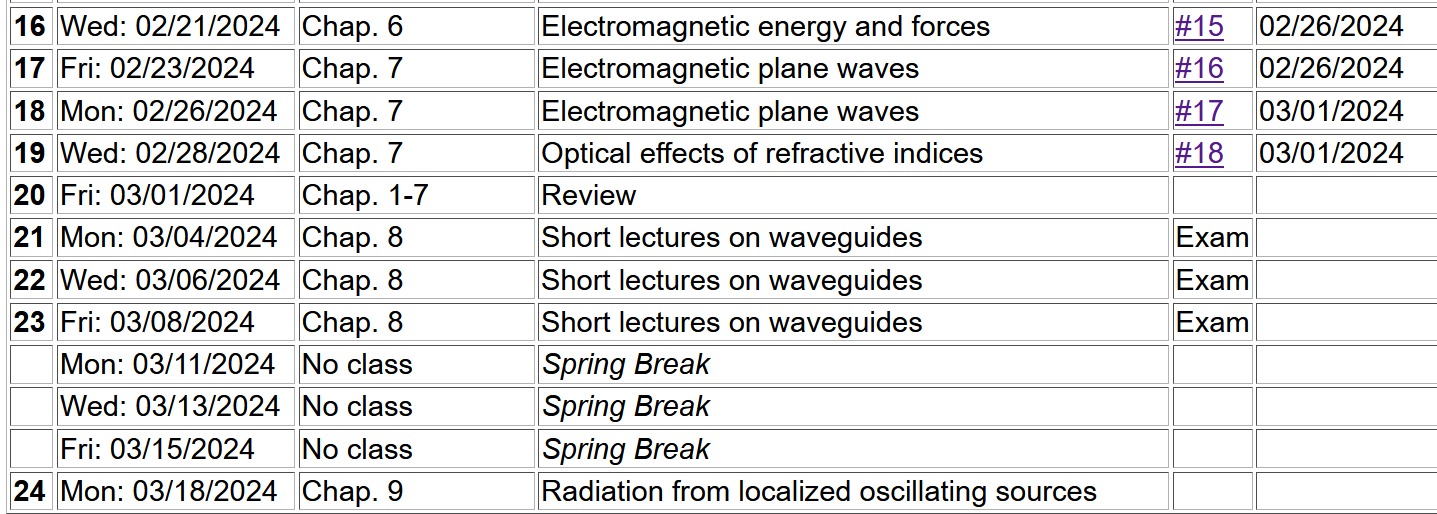 For 3/04/2024-3/08/2024:
Individual work on take home exam
Shortened class lectures on Chapter 8 of Jackson
03/01/2024
PHY 712  Spring 2024 -- Lecture 20
2
Motivation for giving/taking mid-term exam
Opportunity to review/solidify knowledge in the topic
Opportunity to practice problem solving techniques appropriate to the topic
Assessment of performance.    Accordingly, the work you turn in must be your own (of course).  
You are encouraged to consult with your instructor (but no one else!) if any questions arise about the exam questions
Extra credit awarded if you report errors/inconsistencies/ambiguities in the exam questions
03/01/2024
PHY 712  Spring 2024 -- Lecture 20
3
Instructions on exam:

Note:  This is a ``take-home'' exam  which can be turned in any time before 4 PM Friday, March 8, 2024.  In addition to each worked problem, please attach ALL Maple (or Mathematica,  Matlab, Wolfram, etc.), work sheets as well as a full list of resources used to complete these problems. It is assumed that all work on the exam is performed under the guidelines of the honor code.   In particular, if you have any questions about the material, you may consult with the instructor but no one else. For grading purposes, each question in multi-part problems are worth equal weight.  Credit will be assigned on the basis of both the logical steps of the solution and on the correct answer.
03/01/2024
PHY 712  Spring 2024 -- Lecture 20
4
More advice about exam –

It is important that the instructor is able to read your work and understand your reasoning.

Since you will be using Maple or Mathematica or ?? to evaluate some of your results,   please include the software work (or snips of it) into your exam materials.    

Your exam paper does not need to be a work of art, but it does need to be readable.    If you prefer to submit your exam paper electronically, that will be fine. (I may print it myself.)
03/01/2024
PHY 712  Spring 2024 -- Lecture 20
5
More advice – accumulate trusted equations/mathematical relationships and know how to use them
Jackson
   pg.    783
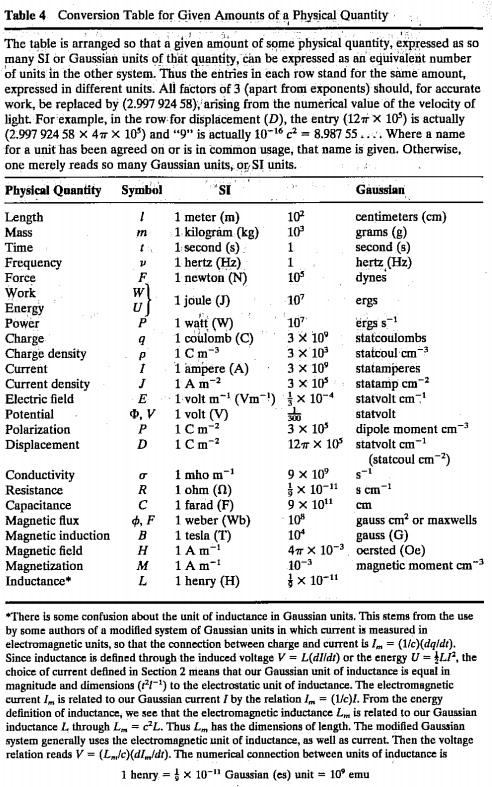 03/01/2024
PHY 712  Spring 2024 -- Lecture 20
6
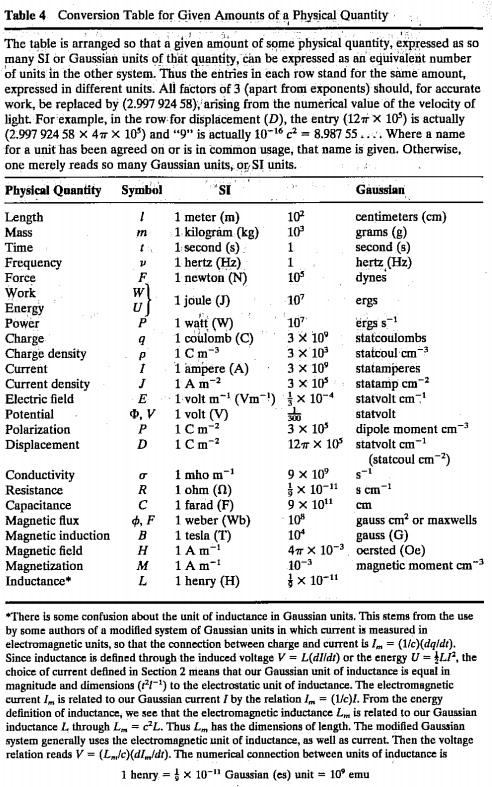 Jackson    pg.    783
03/01/2024
PHY 712  Spring 2024 -- Lecture 20
7
Source for standard measurements –
https://physics.nist.gov/cuu/Constants/index.html
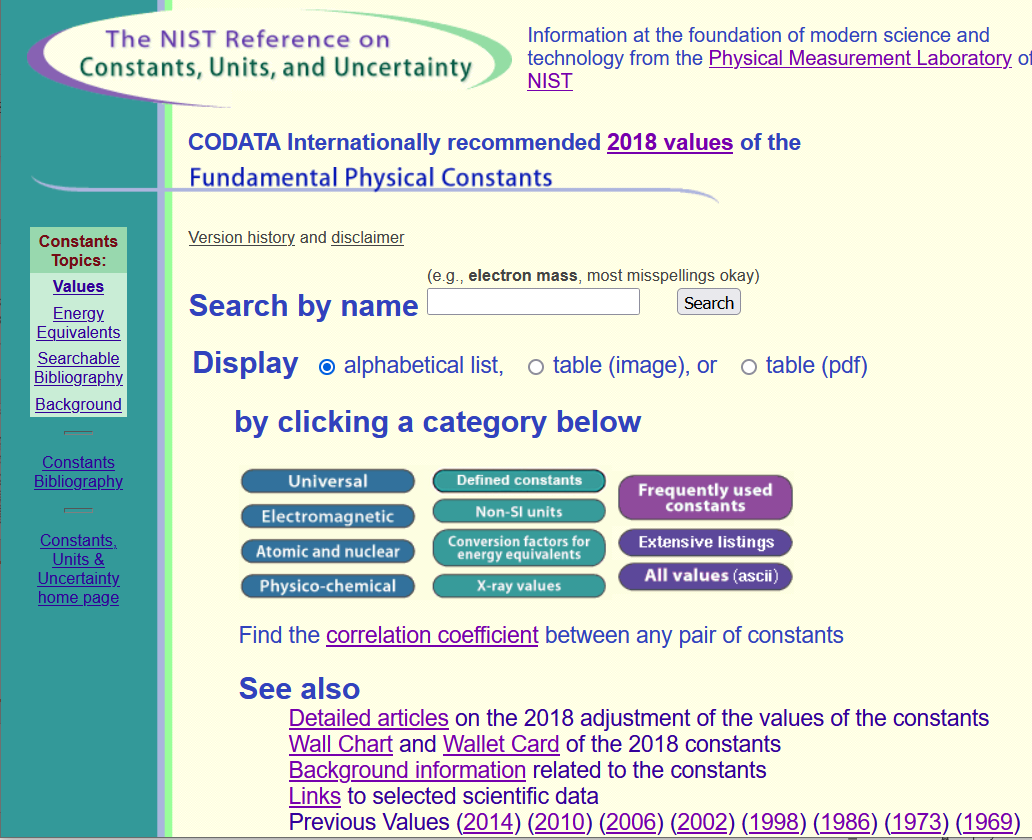 03/01/2024
PHY 712  Spring 2024 -- Lecture 20
8
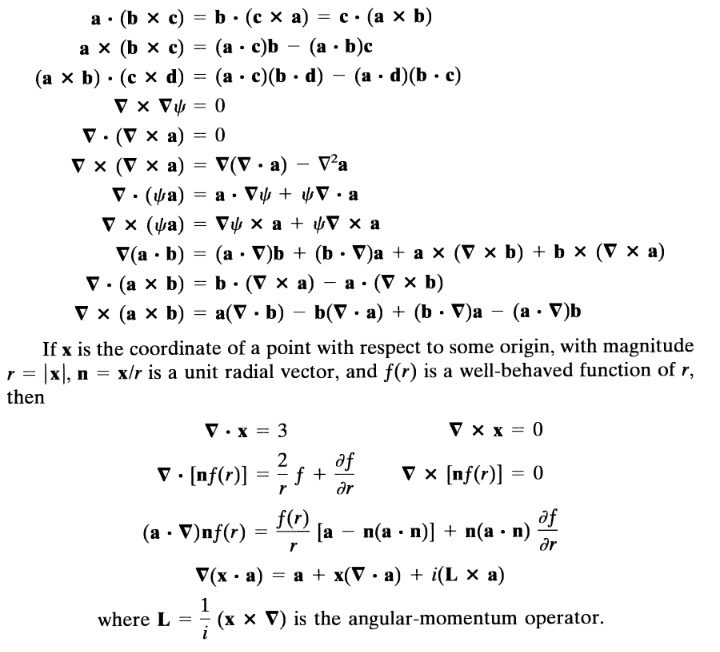 Vector relations
03/01/2024
PHY 712  Spring 2024 -- Lecture 20
9
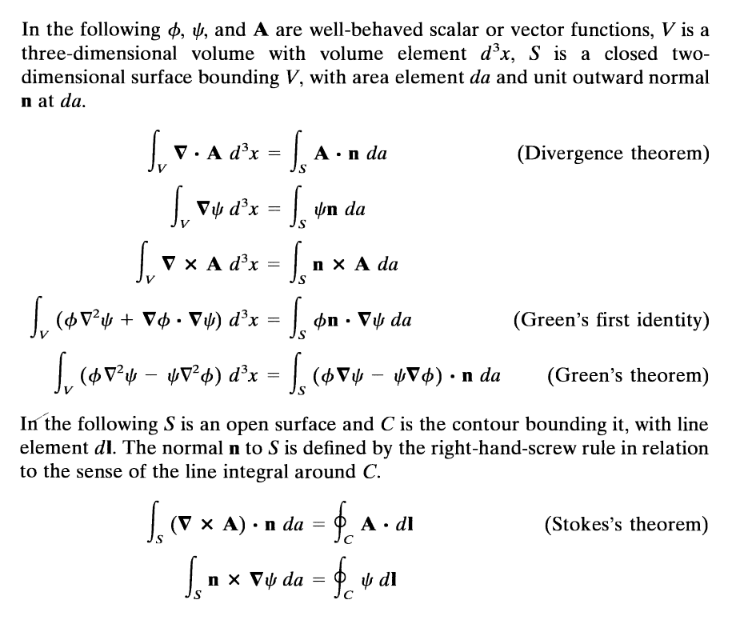 03/01/2024
PHY 712  Spring 2024 -- Lecture 20
10
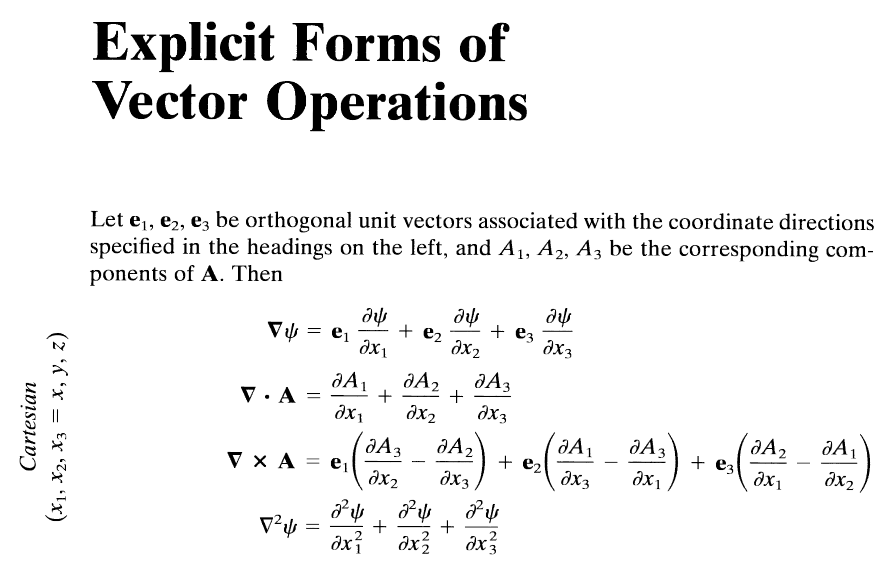 03/01/2024
PHY 712  Spring 2024 -- Lecture 20
11
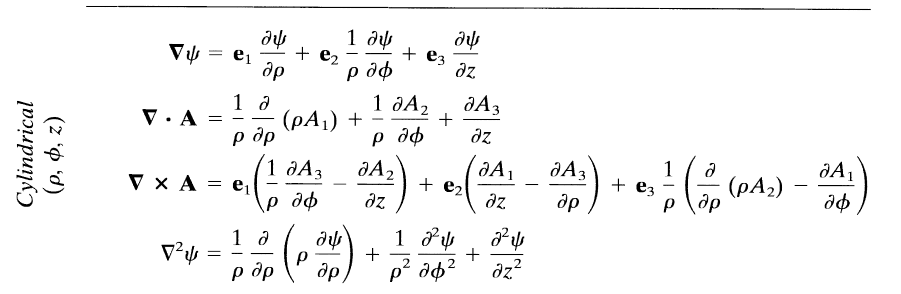 03/01/2024
PHY 712  Spring 2024 -- Lecture 20
12
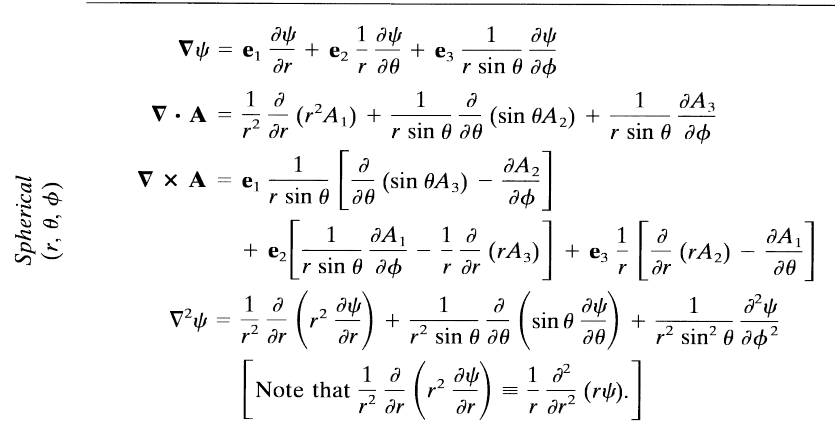 03/01/2024
PHY 712  Spring 2024 -- Lecture 20
13
Comment on cartesian unit vectors versus local (cylindrical or spherical) unit vectors
03/01/2024
PHY 712  Spring 2024 -- Lecture 20
14
Special functions  -- many are described in Jackson
Additional source -- https://dlmf.nist.gov/
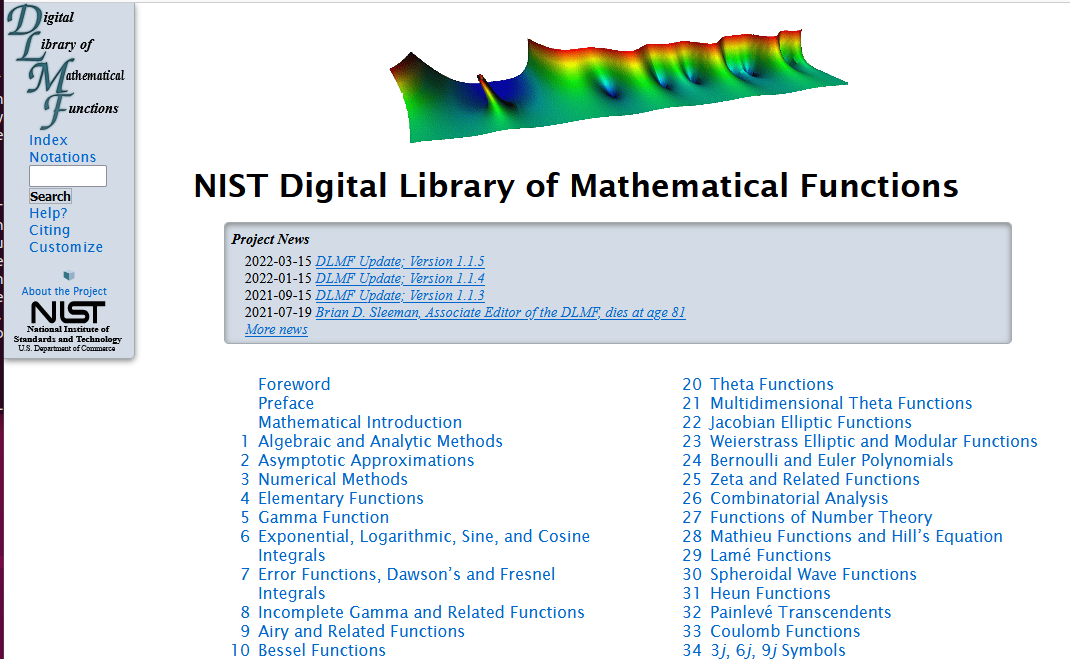 03/01/2024
PHY 712  Spring 2024 -- Lecture 20
15
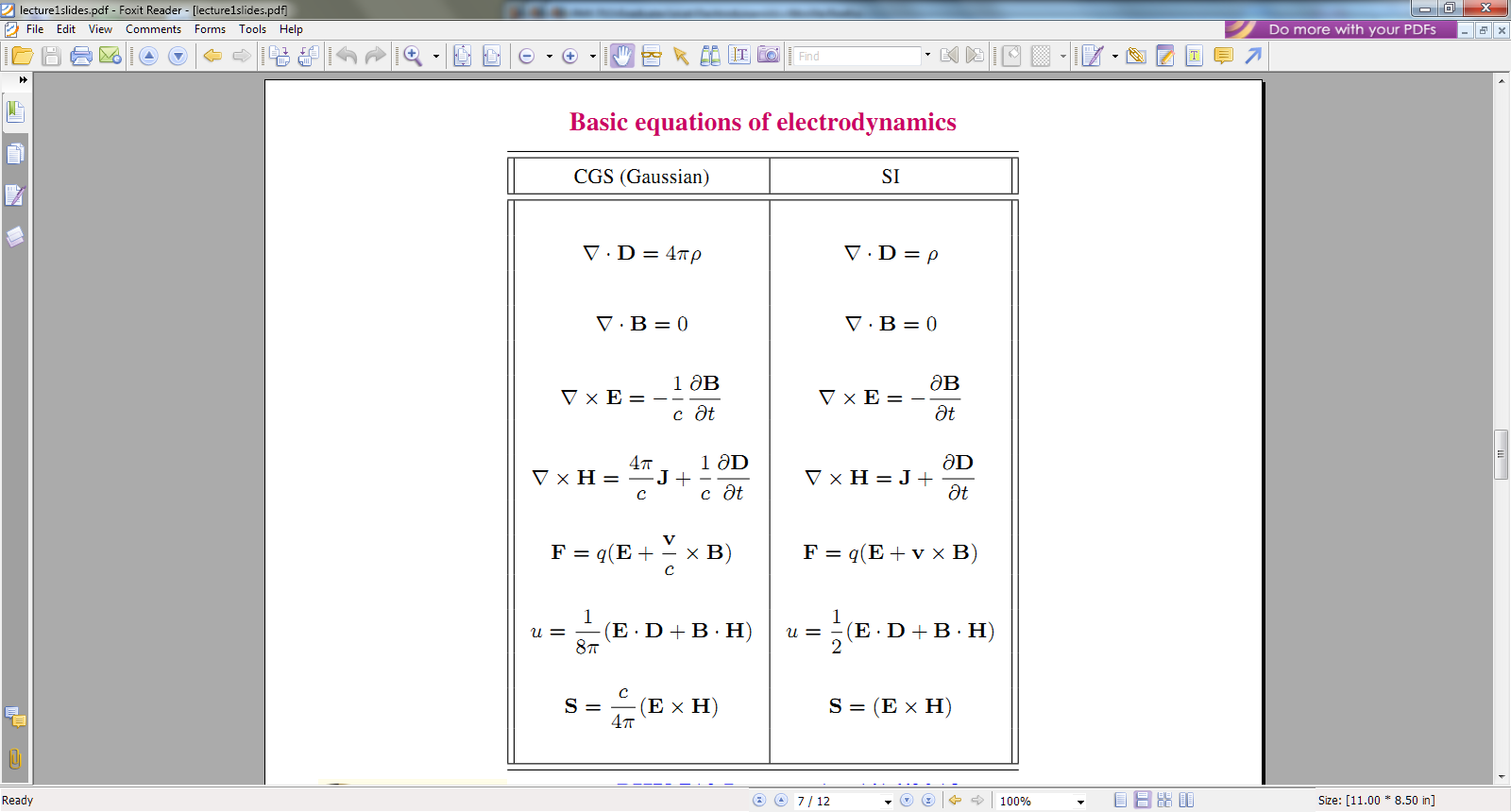 03/01/2024
PHY 712  Spring 2024 -- Lecture 20
16
More relationships
03/01/2024
PHY 712  Spring 2024 -- Lecture 20
17
elementary charge:     e=1.602176634 x 10-19 C
     (when using Gaussian units, charge is in “stat Coulombs”)
03/01/2024
PHY 712  Spring 2024 -- Lecture 20
18
Energy and power  (SI units)
03/01/2024
PHY 712  Spring 2024 -- Lecture 20
19
03/01/2024
PHY 712  Spring 2024 -- Lecture 20
20
03/01/2024
PHY 712  Spring 2024 -- Lecture 20
21
03/01/2024
PHY 712  Spring 2024 -- Lecture 20
22
In your “bag” of tricks:
Direct (analytic or numerical) solution of differential equations
Solution by expanding in appropriate orthogonal functions
Green’s function techniques
Solving Maxwell’s equations
03/01/2024
PHY 712  Spring 2024 -- Lecture 20
23
How to choose most effective solution method --
In general, Green’s functions methods work well when source is contained in a finite region of space
03/01/2024
PHY 712  Spring 2024 -- Lecture 20
24
How to construct and use Green’s functions

Starting with relevant physical equations (in this case, typically Maxwell’s equations), reduce them so that you are working with a differential equation for single multivariable function.
Construct a Green’s function, ideally one which is both the inverse of the differential operator and also handles the boundary values. (Always check)
Evaluate the integrals.
Check that everything makes sense.
03/01/2024
PHY 712  Spring 2024 -- Lecture 20
25
Methods for constructing Green’s functions for second order differential equations
Use two independent solutions of the homogeneous differential equation
Orthogonal function expansion
Combination of both
03/01/2024
PHY 712  Spring 2024 -- Lecture 20
26
General procedure for constructing Green’s function for one-dimensional system using 2 independent solutions of the homogeneous equations
Beautiful method; but only works in one dimension.
03/01/2024
PHY 712  Spring 2024 -- Lecture 20
27
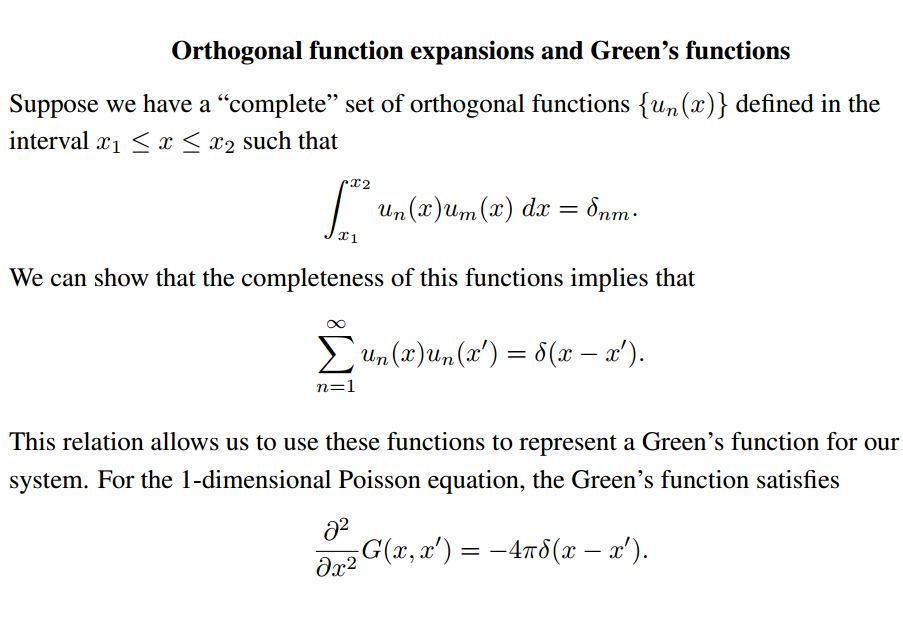 03/01/2024
PHY 712  Spring 2024 -- Lecture 20
28
Orthogonal function expansion -- continued
03/01/2024
PHY 712  Spring 2024 -- Lecture 20
29
Orthogonal function expansions in 2 and 3 dimensions – for cartesian coordinates:
(See Eq. 3.167 in Jackson for example.)
03/01/2024
PHY 712  Spring 2024 -- Lecture 20
30
Combined orthogonal function expansion and homogeneous solution construction of Green’s function
in 2 and 3 dimensions.
For the two and three dimensional cases, we can use this technique in one of the dimensions in order to reduce the number of summation terms.  These ideas are discussed in Section 3.11 of Jackson.
03/01/2024
PHY 712  Spring 2024 -- Lecture 20
31
Green’s function construction -- continued
03/01/2024
PHY 712  Spring 2024 -- Lecture 20
32
03/01/2024
PHY 712  Spring 2024 -- Lecture 20
33
General form for a 2-dimensional example
Note that the idea is very general, but the details are highly dependent on the form of the differential equation.
03/01/2024
PHY 712  Spring 2024 -- Lecture 20
34
Example that is useful for spherical polar coordinates where the eigenfunction expansion is used for the angular variables and the homogeneous solution is used for the radial variable.   This form is designed to produce solutions that vanish for r  ¥.
03/01/2024
PHY 712  Spring 2024 -- Lecture 20
35
Maxwell’s equations
03/01/2024
PHY 712  Spring 2024 -- Lecture 20
36
E0
B0
k
03/01/2024
PHY 712  Spring 2024 -- Lecture 20
37
HW10
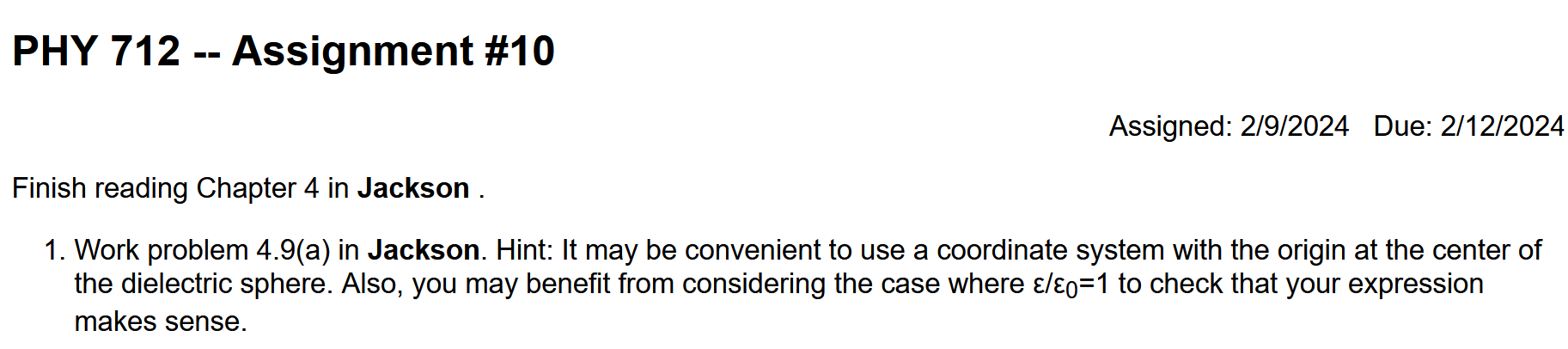 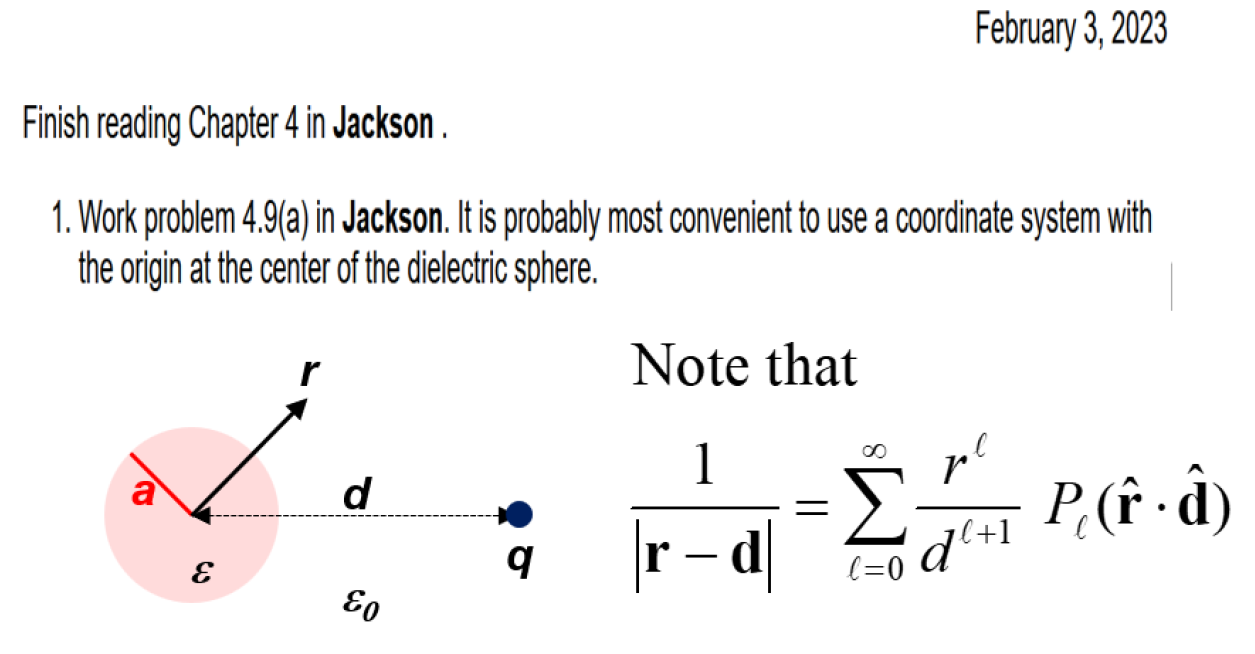 03/01/2024
PHY 712  Spring 2024 -- Lecture 20
38
There are several ways of approaching this problem.  One convenient way is to consider the effects of the dielectric sphere and point charge separately
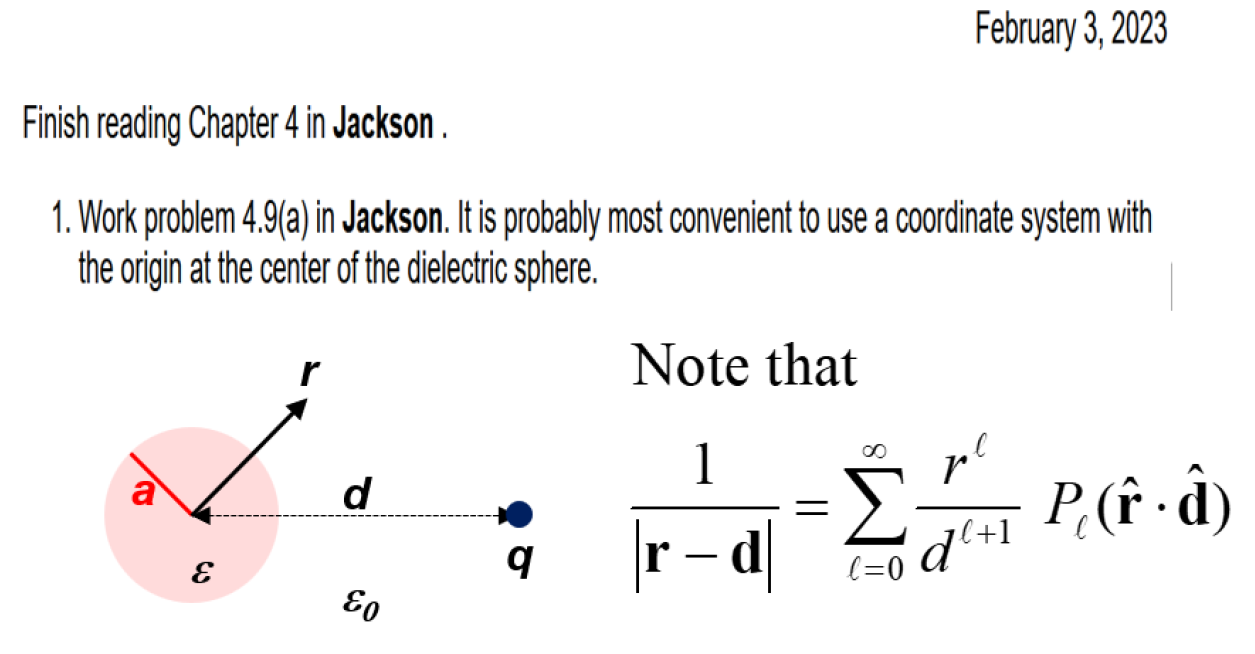 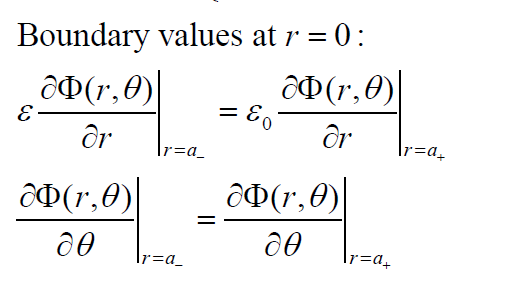 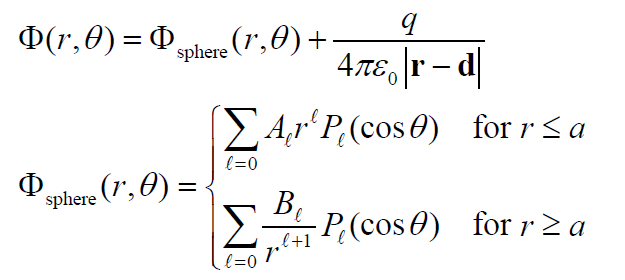 03/01/2024
PHY 712  Spring 2024 -- Lecture 20
39
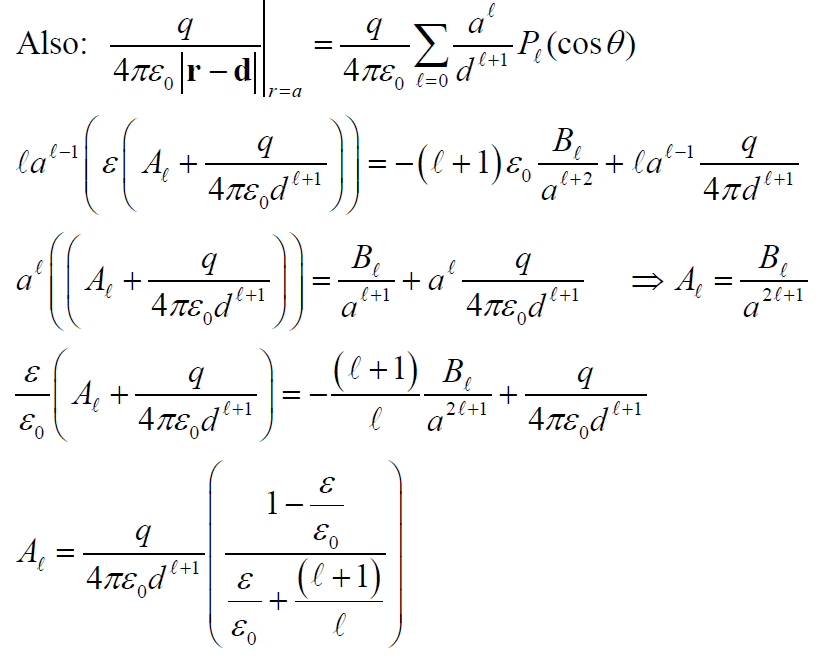 03/01/2024
PHY 712  Spring 2024 -- Lecture 20
40
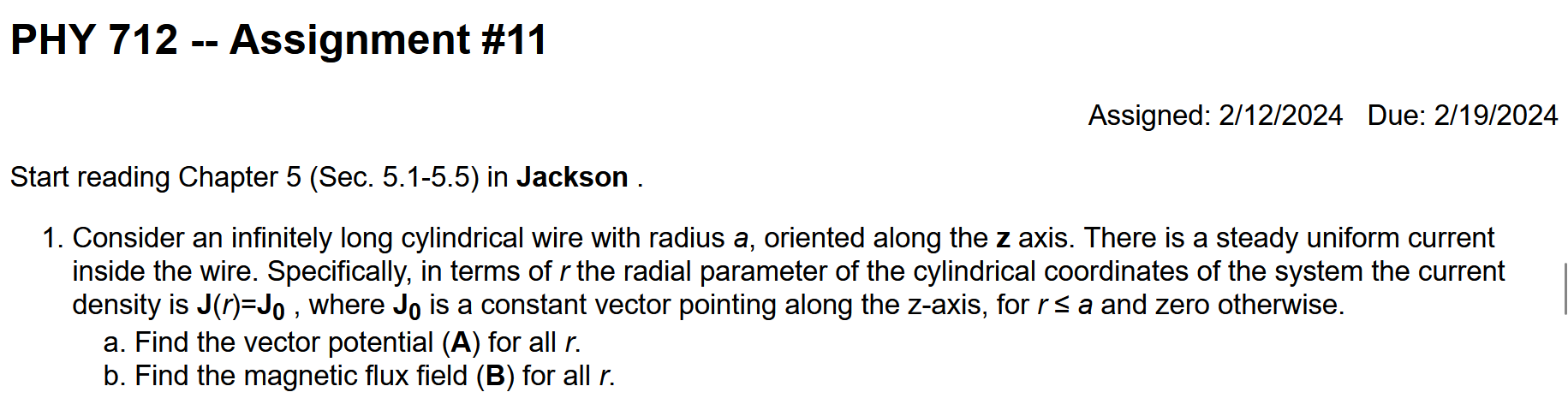 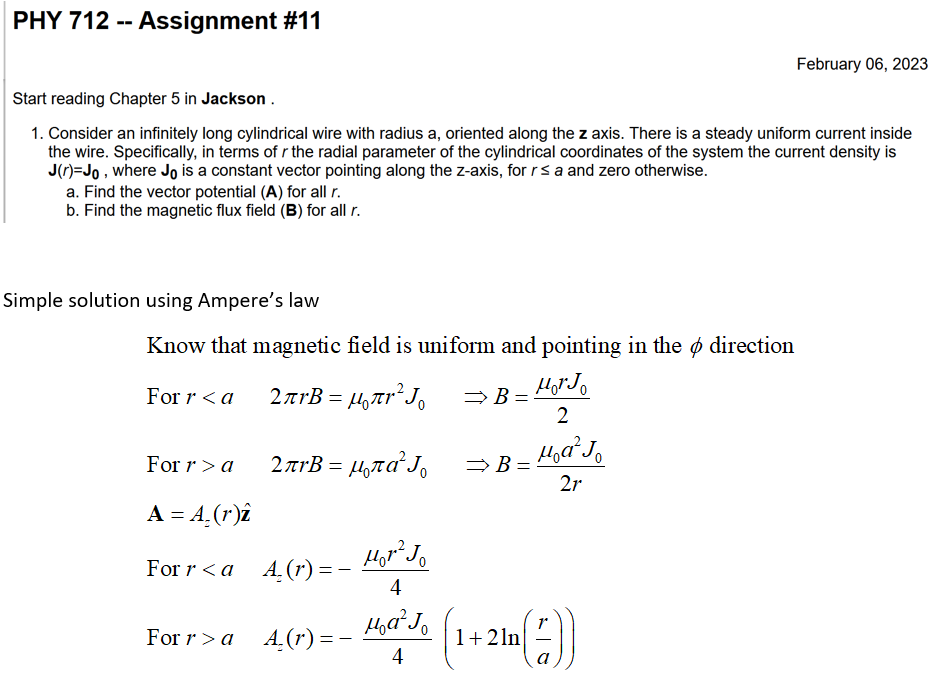 Is this answer unique?
03/01/2024
PHY 712  Spring 2024 -- Lecture 20
41